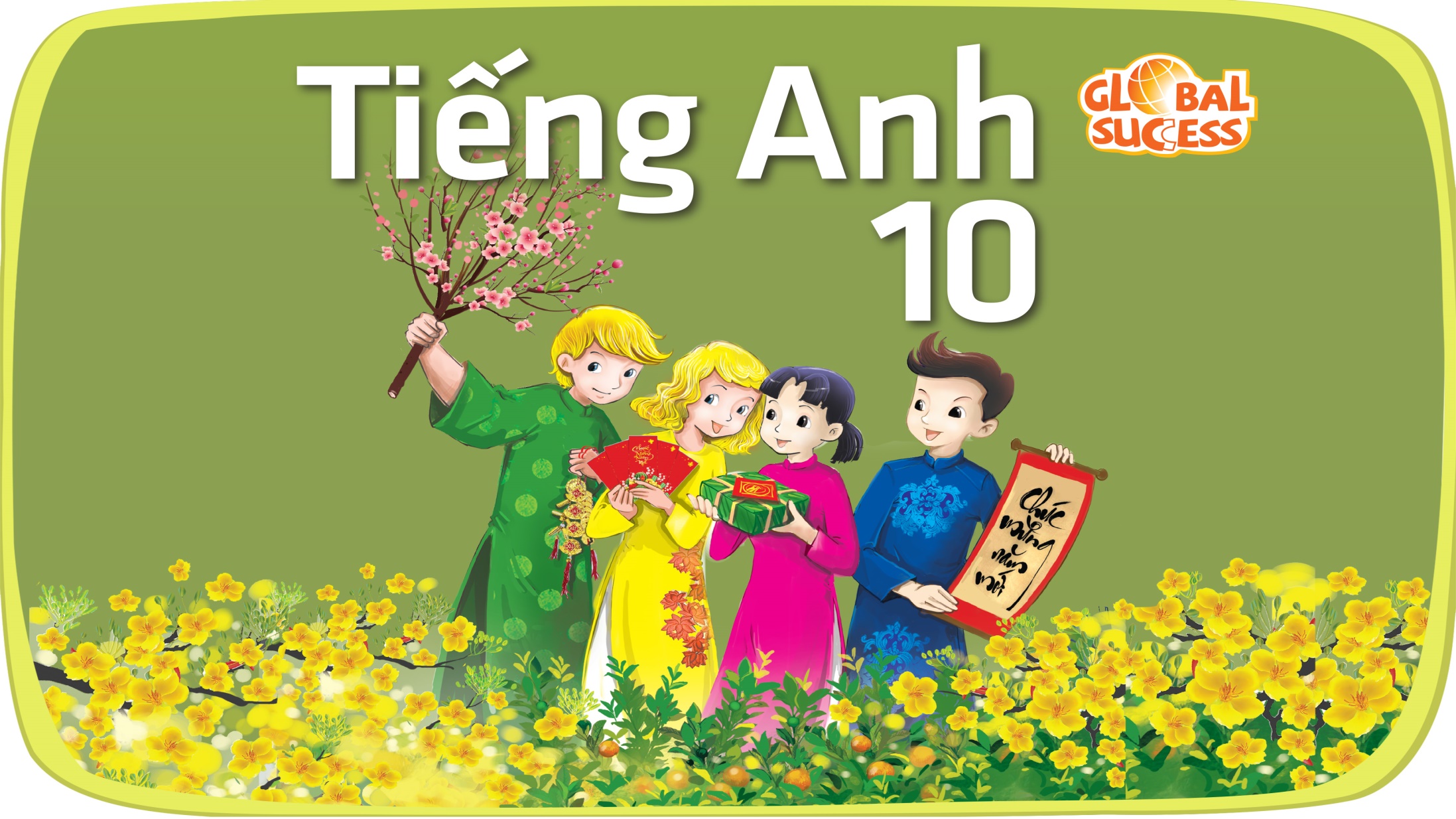 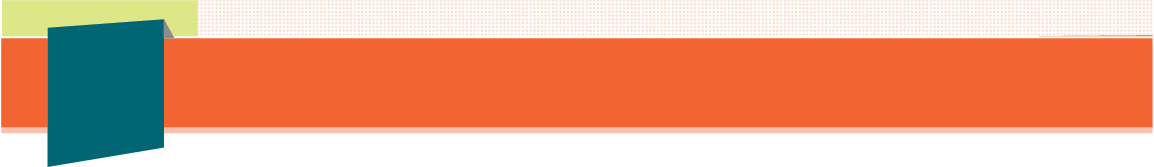 1
Unit
9
FAMILY LIFE
Unit
Protecting the environment
LESSON 7
COMMUNICATION AND CULTURE/ CLIL
Video watching
In this video, Paul says sorry for making Noelia fall over. Watch the video and:  
- Complete the conversation with the correct information.
- Listen and repeat at the end of the clip.
[Speaker Notes: Video link: https://learnenglish.britishcouncil.org/skills/speaking/pre-intermediate-a2/apologising]
Video watching
Paul:     Noelia! I am so (1)           ! Are you OK?
Noelia: I think so. That was lucky.
Paul:     I'm (2)                 sorry! I didn't see you!
Noelia: That's (3)                           . I shouldn't have been running.
Paul:     No, no, I should have been (4)                                    . 
Noelia: And they teach you (5)                           inside at school!
Paul:     Still, it was my (6)              and I'm sorry.
Noelia:  I'm sorry (7)                . It was both of us. Honestly, (8)                 .I'm fine. Don't (9)                about it. Hey, I saved the laptop though!
Bob:       Yeah, I'll be there in …
Noelia:  Oh no!
Bob:       Uh oh!
Paul:      Ahhhh …
sorry
really
all right
paying attention
not to run
fault
it's fine
too
worry
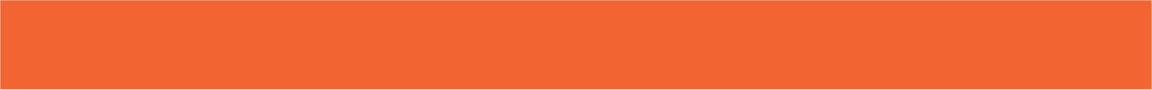 EVERYDAY ENGLISH
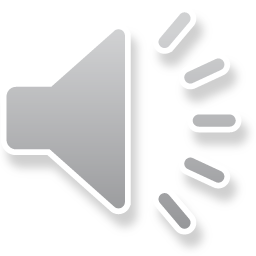 1
Listen and complete the conversations with the expressions in the box. Then practise them in pairs.
Never mind
I’d like to apologise for
That’s all right
I’m sorry to
1
Mai:     (1) ________ submitting my assignment late. I‘m sorry, but my laptop was broken. 
Mr Ha: (2) ________. Next time you should finish it earlier and have a back-up copy in case you have any technical problems.
B
C
2
Nam:  (3) ________ keep you waiting for so long. The talk was longer than expected.
Mai:   (4) ________. We still have enough time for dinner before the show.
D
A
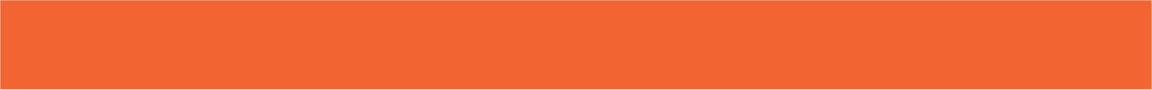 EVERYDAY ENGLISH
PRACTICE
Work in pairs. Make similar conversations making and responding to apologies. Use the expressions below to help you
2
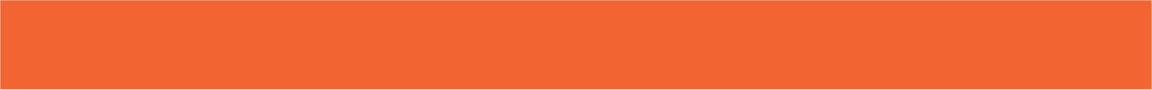 CLIL
PRACTICE
Look at the pictures and answer the question: 
What do you know  about Earth Hour?
1
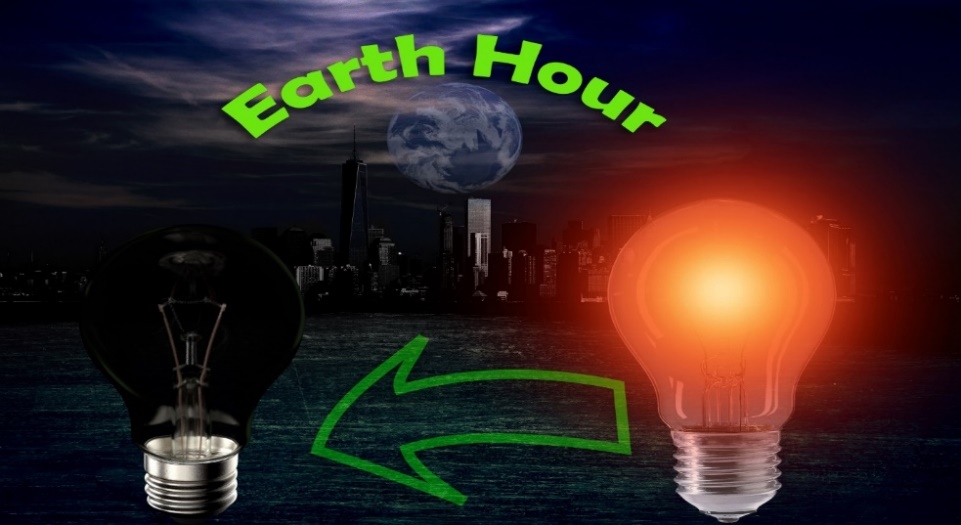 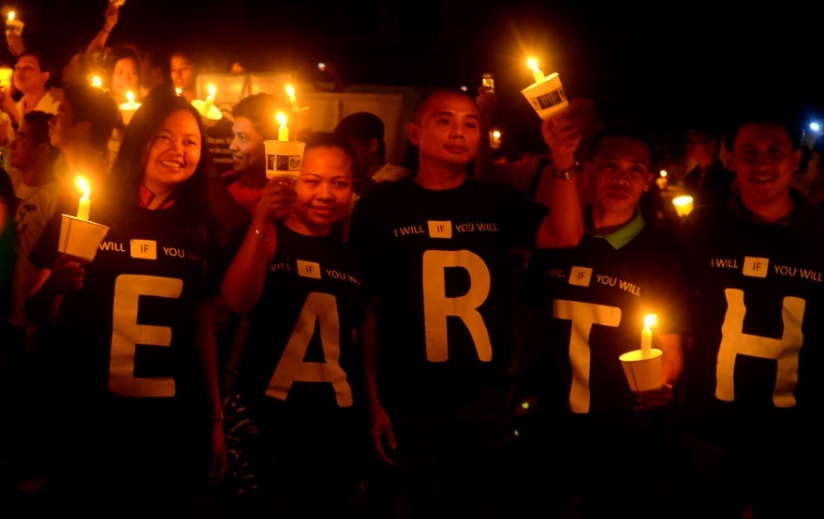 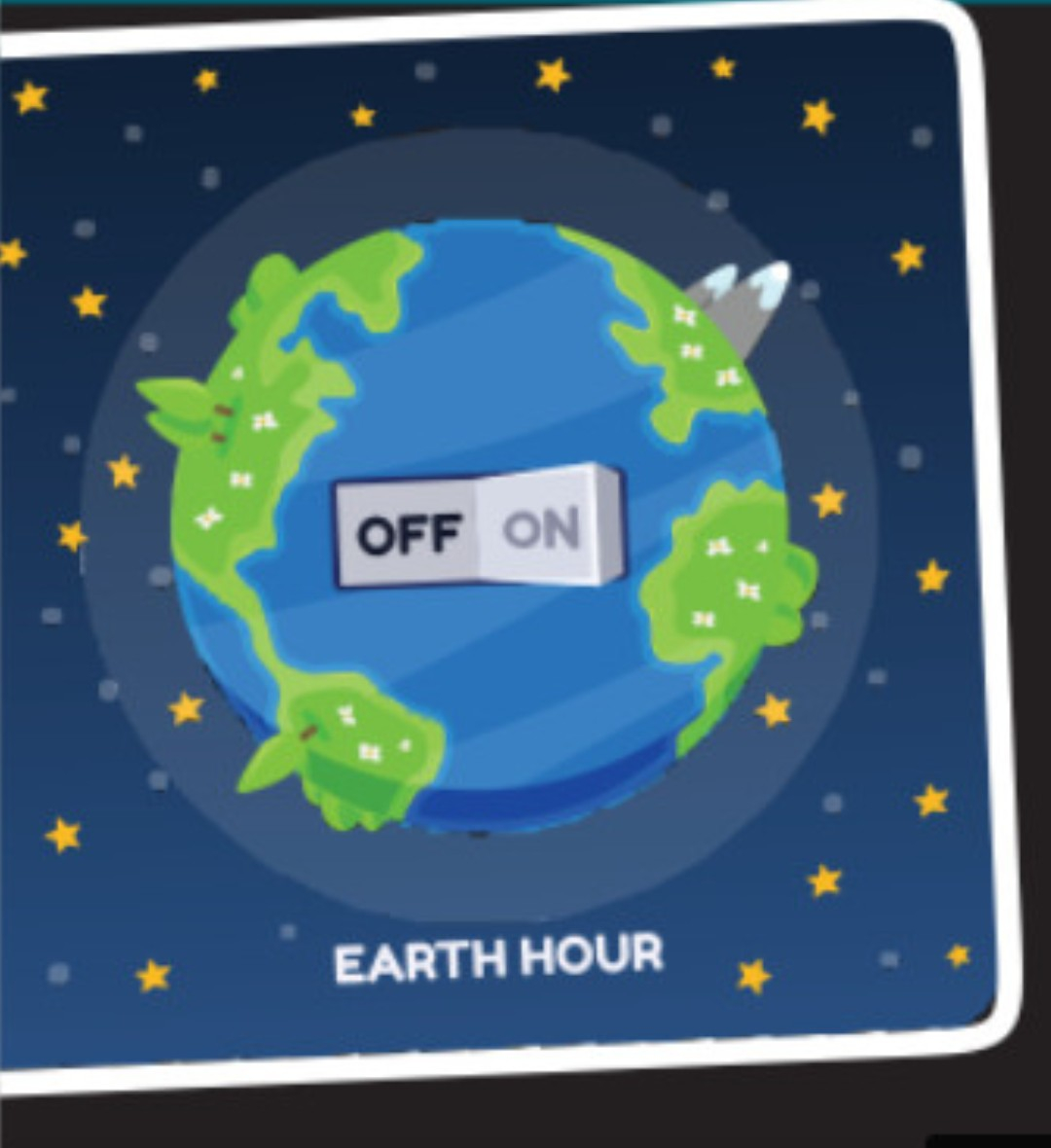 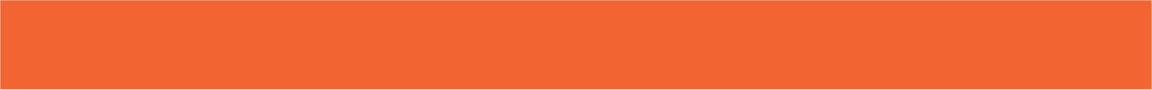 CLIL
Read the text and complete each blank about Earth Hour with ONE word.
2
Saturday
support
climate
activities
2009
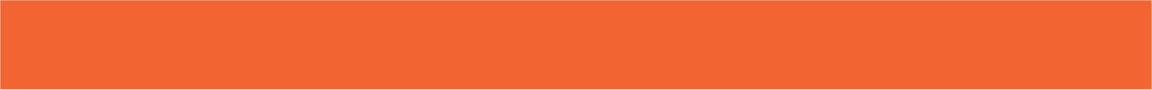 CLIL
Watch a video about Earth Hour. Work in pairs. Discuss the following questions.
3
1. Do you want to take part in this lights-out event in Viet Nam? Why or why not?

2. If you have a chance to take part in the event, what would you do?
[Speaker Notes: https://www.youtube.com/watch?v=mDM1piwvGCQ&t=24s]
EXTRA ACTIVITY
TALK ABOUT EARTH HOUR
2
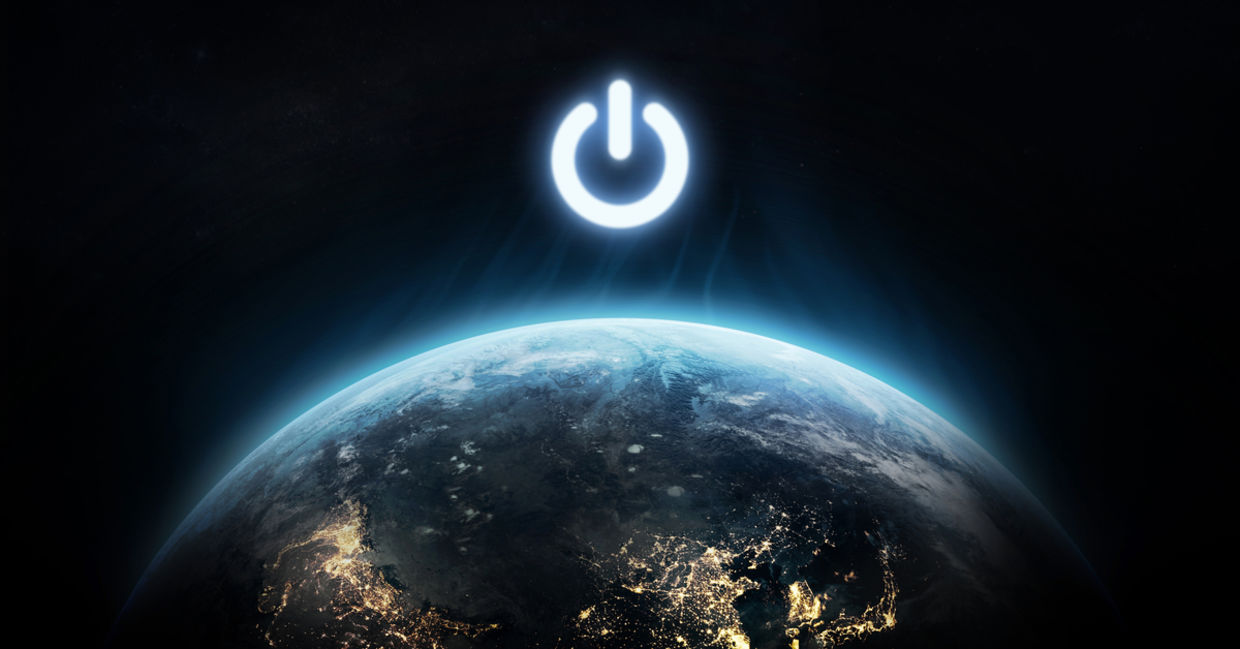 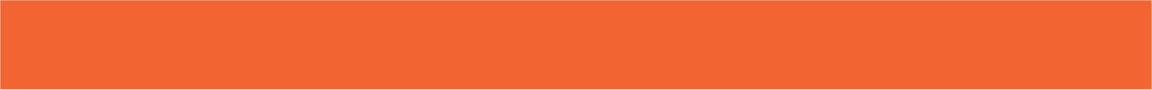 CONSOLIDATION
2
Homework
Do exercises in the workbook.
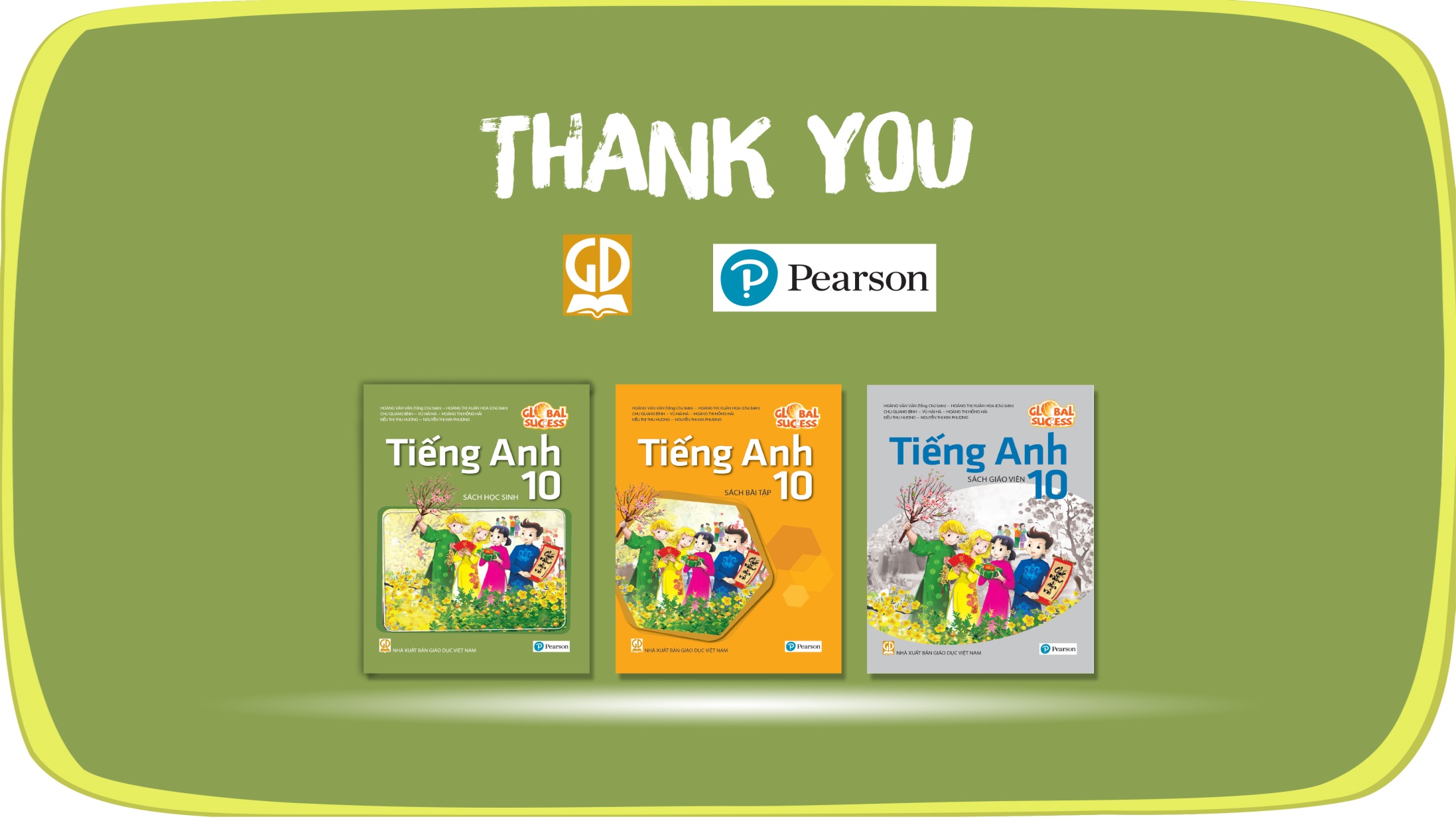 Website: hoclieu.vn
Fanpage: facebook.com/tienganhglobalsuccess.vn/